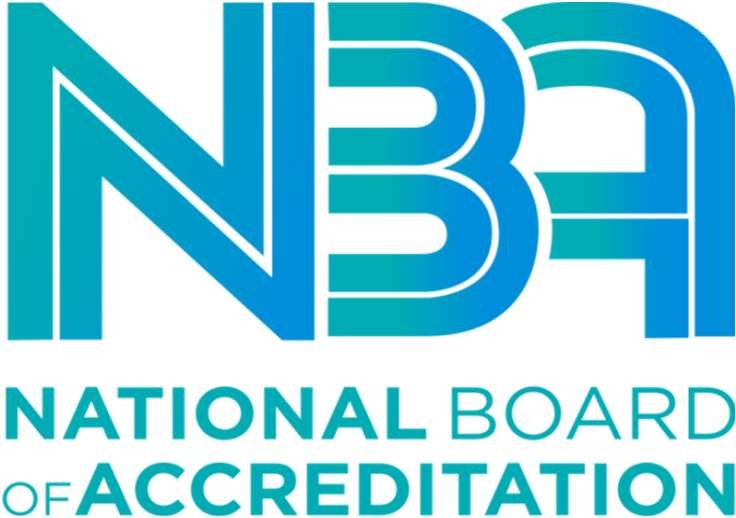 Introduction to NBA 
by Dr. Anil Kumar Nassa, Member Secretary, NBA
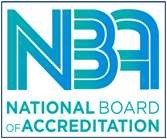 ACCREDITATION
Accreditation is a process of quality assurance  and improvement, whereby a program in an  approved Institution is critically appraised to  verify that the program continues to meet  and/or exceed the Norms and Standards  prescribed by regulator from time to time.

It is a kind of recognition which indicates that  a program fulfills desired standards.
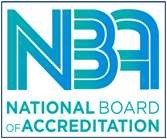 WHY ACCREDITATION
The purpose of the accreditation by NBA is to promote and recognize excellence in technical education in colleges and universities - at both the undergraduate and post graduate levels. Institutions, students, employers, and the public at large all benefit from the external verification of quality provided through the NBA accreditation process. They also benefit from the process of continuous quality improvement that is encouraged by the NBA's developmental approach to promote excellence in technical education. Through accreditation, the following main purposes are served:
Support and advice to technical institutions in the maintenance and enhancement of their quality of provision;
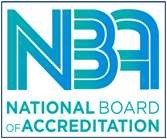 WHY ACCREDITATION
Confidence and assurance on quality to various stakeholders including students;

Assurance of the good standing of an Institution to Government Departments, Industry and other interested bodies;

Enabling an Institution to state publicly that it has voluntarily accepted independent inspection and has satisfied all the requirements for satisfactory operation and maintenance of quality in education.
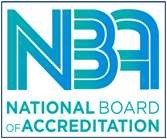 BENEFITS AND SIGNIFICANCE OF ACCREDITATION
The purpose and impact of accreditation goes far beyond quality assurance of an Institution and its programs. Major impacts of accreditation system are summarized below:
Encourages quality improvement initiatives by Institutions;
Improves student enrollment both in terms of quality and quantity;
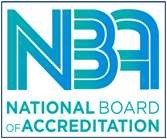 BENEFITS AND SIGNIFICANCE OF ACCREDITATION
Helps the Institution in securing necessary funds;
Enhances employability of graduates;
Facilitates transnational recognition of degrees and mobility of graduates and professionals;
Motivates faculty to participate actively in academic and related Institutional / departmental activities;
Helps create sound and challenging academic environment in the Institution, and Contributes to social and economic development of the country by producing high quality technical manpower.
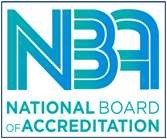 WHO GETS ACCREDIT
Individuals, courses, and institutions are not accredited. NBA only accredits programs in Engineering, Computer Application, Pharmacy, Management, Hotel Management and Catering Technology.
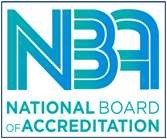 NATIONAL BOARD OF ACCREDITATION
NBA is committed to provide:

Credible System of Accreditation

Transparent & Accountable System
3
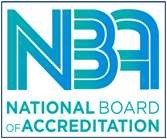 Credible	System	of  Accreditation
Strength and credibility of accreditation process largely lies in  the integrity, honesty, expertise and professionalism of Evaluators.
Evaluators – face of NBA.
Transparency-
Report discussed in the meetings of EAC in presence of all team chair
Recommendations of EAC are considered in Sub-committee of AAC
Copy of the report is sent to the Institution
Change in decision communicated to the institution with reasons
360 degree feedback
4
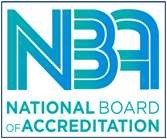 WASHINGTON ACCORD
The membership of Washington Accord is an  international recognition of the quality of undergraduate  engineering education offered by the member country  and is an avenue to bring it into the world class category.  It encourages and facilitates the mobility of engineering  graduates and professionals at international level.

India became Permanent Signatory status in June, 2014  and again in 2020 got the Permanent Signatory status  of Washington Accord for a further period of six years.  In the Washington Accord, India is represented by  National Board of Accreditation(NBA).
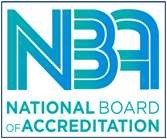 WHAT IS NOT THE PURPOSE OFACCREDITATION
Not to find faults with the institution but to assess the status-  ante of the performance.
Not to denigrate the working style of the institution and its  programs but to provide a feed back on their strengths and  weaknesses.
Not to demarcate the boundaries of quality but to offer a  sensitizing process for continuous improvement in quality  provisions.
Not to select only institutions of national excellence but to  provide benchmarks of excellence and identification of good  practices.
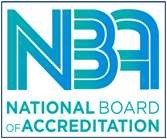 General	Policy	on	Accreditation
The following general policies are the guiding principles  for the accreditation of programs:

Programs,	and		not	Educational	Institutions,	are  considered for	accreditation.

Programs from which at least two batches of students  have graduated are considered for accreditation.
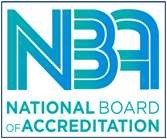 What	is	Outcome	based	Education?
What the students need to learn?

What the students should demonstrate to the  professional world?

Accordingly designing both curricula and  delivery mechanisms(teaching strategies) to  build the required skills and competence.
Program Outcomes (POs)-Present
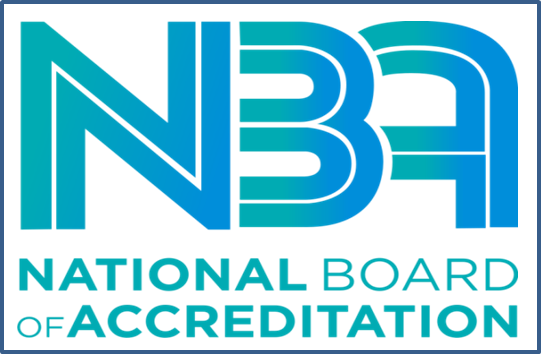 Engineering knowledge: Apply the knowledge of mathematics, science, engineering fundamentals, and an engineering specialization to the solution of complex engineering problems.
Problem analysis: Identify, formulate, review research literature, and analyze complex engineering problems reaching substantiated conclusions using first principles of mathematics, natural sciences, and engineering sciences.
Design/development of solutions: Design solutions for complex engineering problems and design system components or processes that meet the specified needs with appropriate consideration for the public health, safety, and the cultural, societal, and environmental considerations
Conduct investigations of complex problems: Use research-based knowledge and research methods including design of experiments, analysis and interpretation of data, and synthesis of the information to provide valid conclusions.
Modern tool usage: Create, select, and apply appropriate techniques, resources, and modern engineering and IT tools including prediction and modeling to complex engineering activities with an understanding of the limitations.
The engineer and society: Apply reasoning informed by the contextual knowledge to assess societal, health, safety, legal and cultural issues and the consequent responsibilities relevant to the professional engineering practice.
Program Outcomes (POs)-Present
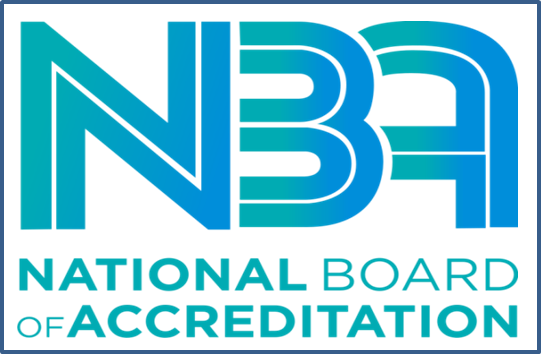 Environment and sustainability: Understand the impact of the professional engineering solutions in societal and environmental contexts, and demonstrate the knowledge of, and need for sustainable development.
Ethics: Apply ethical principles and commit to professional ethics and responsibilities and norms of the engineering practice.
Individual and team work: Function effectively as an individual, and as a member or leader in diverse teams, and in multidisciplinary settings.
Communication: Communicate effectively on complex engineering activities with the engineering community and with society at large, such as, being able to comprehend and write effective reports and design documentation, make effective presentations, and give and receive clear instructions.
Project management and finance: Demonstrate knowledge and understanding of the engineering and management principles and apply these to one‟s own work, as a member and leader in a team, to manage projects and in multidisciplinary environments.
Life-long learning: Recognize the need for, and have the preparation and ability to engage in independent and life-long learning in the broadest context of technological change.
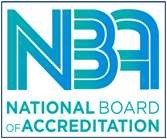 NBA Outcome	Based Accreditation
Two	Tier	System
Introduction of Two-Tier System based on Types of  Institutions.
The Tier-I documents applicable to the engineering/technology programs offered by academically  autonomous institutions and by university departments and  constituent colleges of the universities.

Tier-II documents: for non-autonomous  institutions,  i.e.,  those colleges  and technical institutions which are  affiliated  to a university.
For both: Same set of criteria have been prescribed for  accreditation.
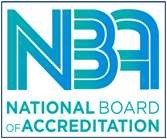 During the two and a half day visit, team  has discussions with:
The Head of the institute/Dean/Heads of  Department /Program and course coordinators
A member of the management (to discuss how the  program fits into the overall strategic   direction  and focus of the institution and management  support for continued funding and development of  the program)
Faculty members
Alumni
Students
Employers
11
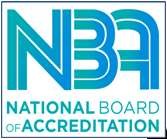 Marks Comparison of SAR of UG Engineering  Tier-I & Tier II (First Cycle)
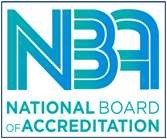 Pre-Qualifiers (TIER-I UG Engineering)
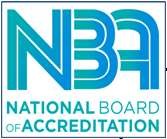 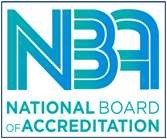 The Student Faculty Ratio considered by NBA:

UG Engineering Programs (Tier I & Tier II):- 25:1 for the  Accreditation of 3 years and 20:1 for the Accreditation of 6 years.

PG Engineering Programs: 25:1 for the Accreditation of 3 years  and 20:1 for the Accreditation of 6 years.

Diploma Engineering Programs: 30:1 for the Accreditation of 3  years

PG Management Programs: 25:1 for the Accreditation of 3 years  and 15:1 for the Accreditation of 6 years.

UG Pharmacy: 20:1 for the Accreditation of 3 years and 15:1 for  the Accreditation of 6 years.
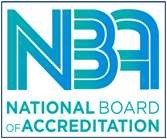 Attributes of	Program	Evaluators
Enthusiastic volunteer
Technically competent
Well-regarded
Effective communication
Listening skill
Interpersonal skill
Team-oriented
Professional approach
Courteous
Time management
Organized
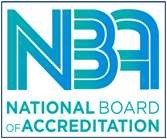 Conflict	of	Interest
Definition of possible conflict of interest:

have financial or personal interest in the  university/institution; or

have or have had a close, active association with  the programme or faculty/school in the  university/institution.	Close or active association  are, for example:

Employment, as staff or consultant;
Attendance, as student at the faculty/school;
Receipt of honorary degree from the faculty/school;
Membership of a board of the university or any  committee advising on the programme being accredited.
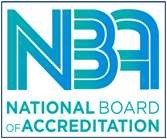 INDUSTRY PARTICIPATION
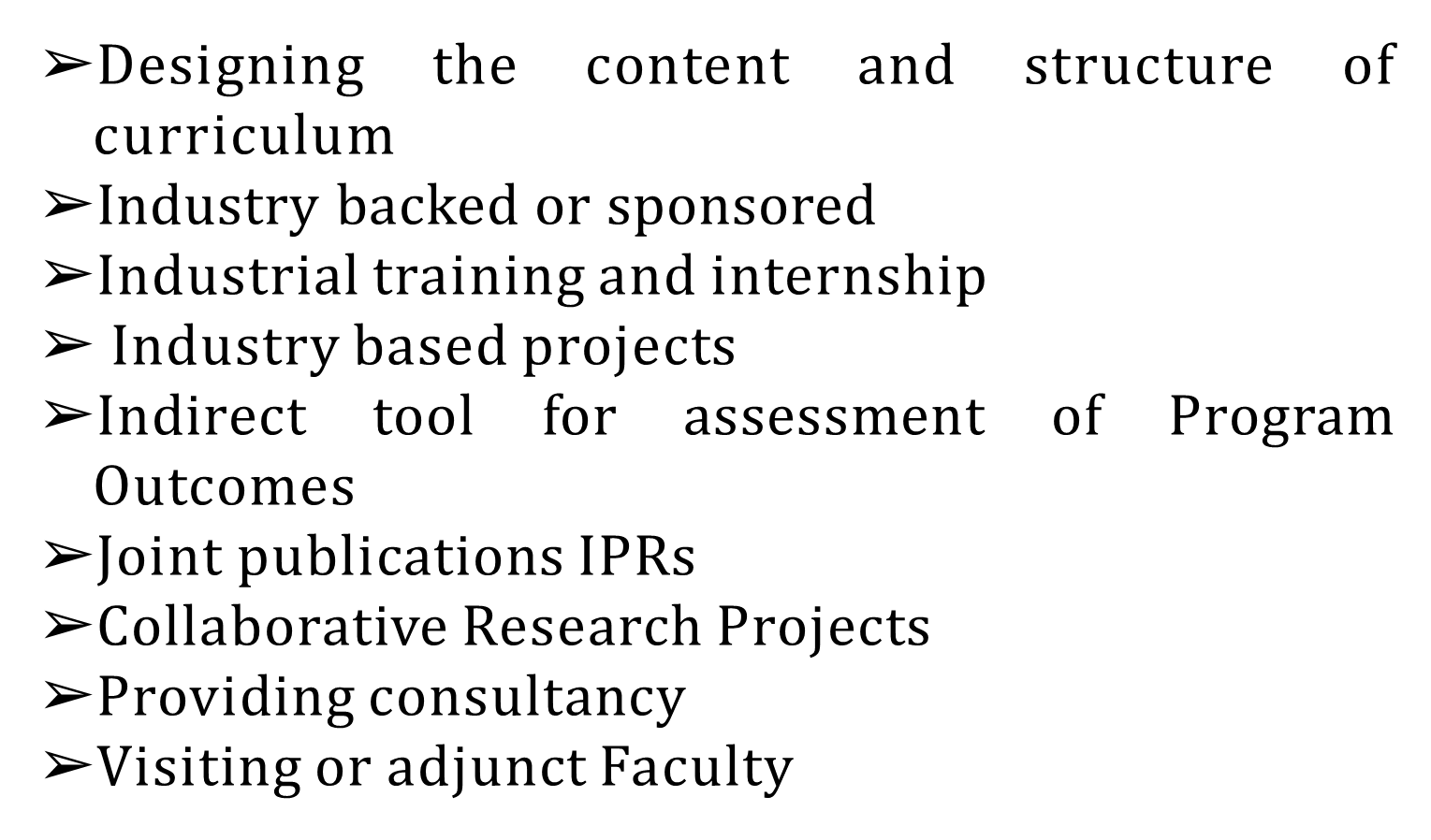 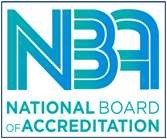 Major focus during visit
Quality assurance processes, including  internal reviews
Entry standards for admission of students
Qualifications, enthusiasm, workload of  faculty
Facilities
Industry participation

Title of a programme as shown on graduate’s  certificate and transcript
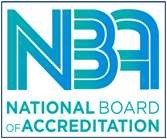 Guidelines
The evenings of the visiting team are deliberately kept  free of activities to enable the team to complete the  writing of the report.

It is extremely important to note that the visiting team  members do not indicate to the institution  whether  they would accredit or not  accredit  the  programme  and that the report is strictly confidential.

After the conclusion of the exit meeting, all contacts of  the institution should be through NBA only. If  Institution contacts the  team  members, they  should  be advised to contact NBA.
Assessment by the Experts and the Chairperson  should be holistic and fair.


Finding must be filled in ink in each and every  cell in Program Evaluation Worksheet. If there is  any crossing, the same must be counter signed  by both the experts.

Avoid subjectivity in awarding marks as far as  possible.
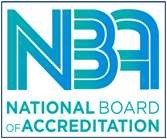 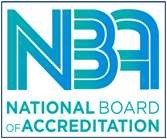 NBA
makes
travel	arrangement	for	the
team
members	including	accommodation
and travel to or from the campus where the  program is delivered through the  authorized travel agencies.

NBA requires every team member to exhibit  the highest standard of professionalism,  honesty and integrity.
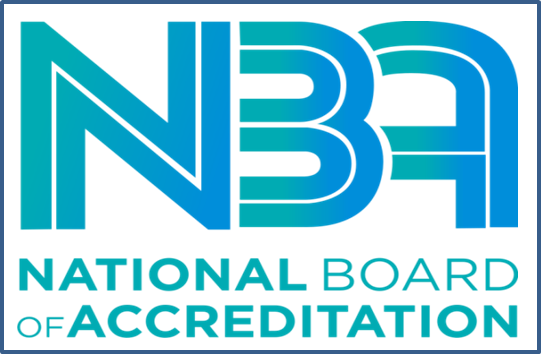 Programs Considered for Accreditation by NBA since 2004-05
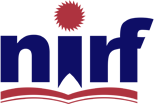 National Institutional Ranking Framework (NIRF)
The National Institutional Ranking Framework (NIRF) for engineering and management categories was unveiled by Ministry of Human Resource Development on 29th September, 2015. Soon after, the NIRF for ranking of the pharmacy and architecture institutions as well as for colleges & universities were released. 

The final framework identified nearly 22 parameters in five broad generic parameters, namely: i) Teaching, Learning and Resources; ii) Research and Professional Practice; iii) Graduation Outcome; iv) Outreach and Inclusivity; and v) Perception. 

Several of them are similar to those employed globally such as excellence in teaching, learning and research. However, there are a few which are India-centric, reflecting aspirations of the rising numbers of young people of a vast nation.
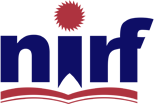 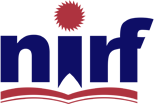 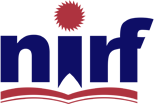 India Rankings 2016 – 2023
 
In the year 2016, rankings were announced for the first time for Universities and for the specific disciplines of Engineering, Management and Pharmacy.

In India Rankings 2017, Common Overall Ranking and Ranking of General Degree Colleges was introduced.

In India Rankings 2018, three new categories namely, law, medicine and architecture were introduced bringing the tally to total nine rankings.

In India Rankings 2019, the NIRF continued with all these nine rankings. 

In India Rankings 2020, new category Dental were introduced bringing tally to ten rankings . 
In India Rankings 2021, new category Research Institutions were introduced bringing tally to eleven rankings . 

In India Rankings 2022, the NIRF was released for 11 categories.

In India Rankings 2023, two more category Agriculture and Allied Sectors and Innovation were introduced bringing tally to thirteen rankings.
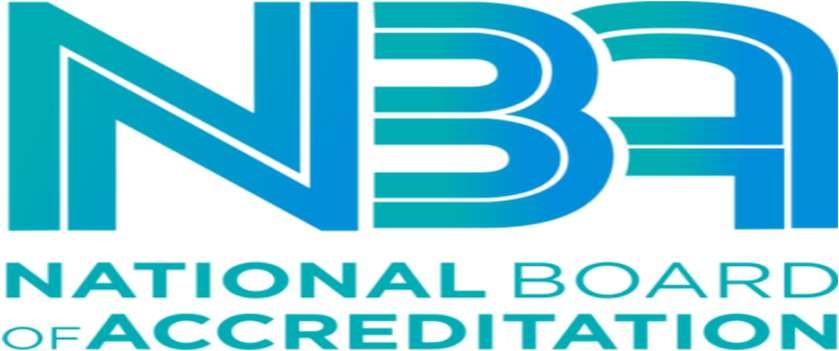 Thank	you